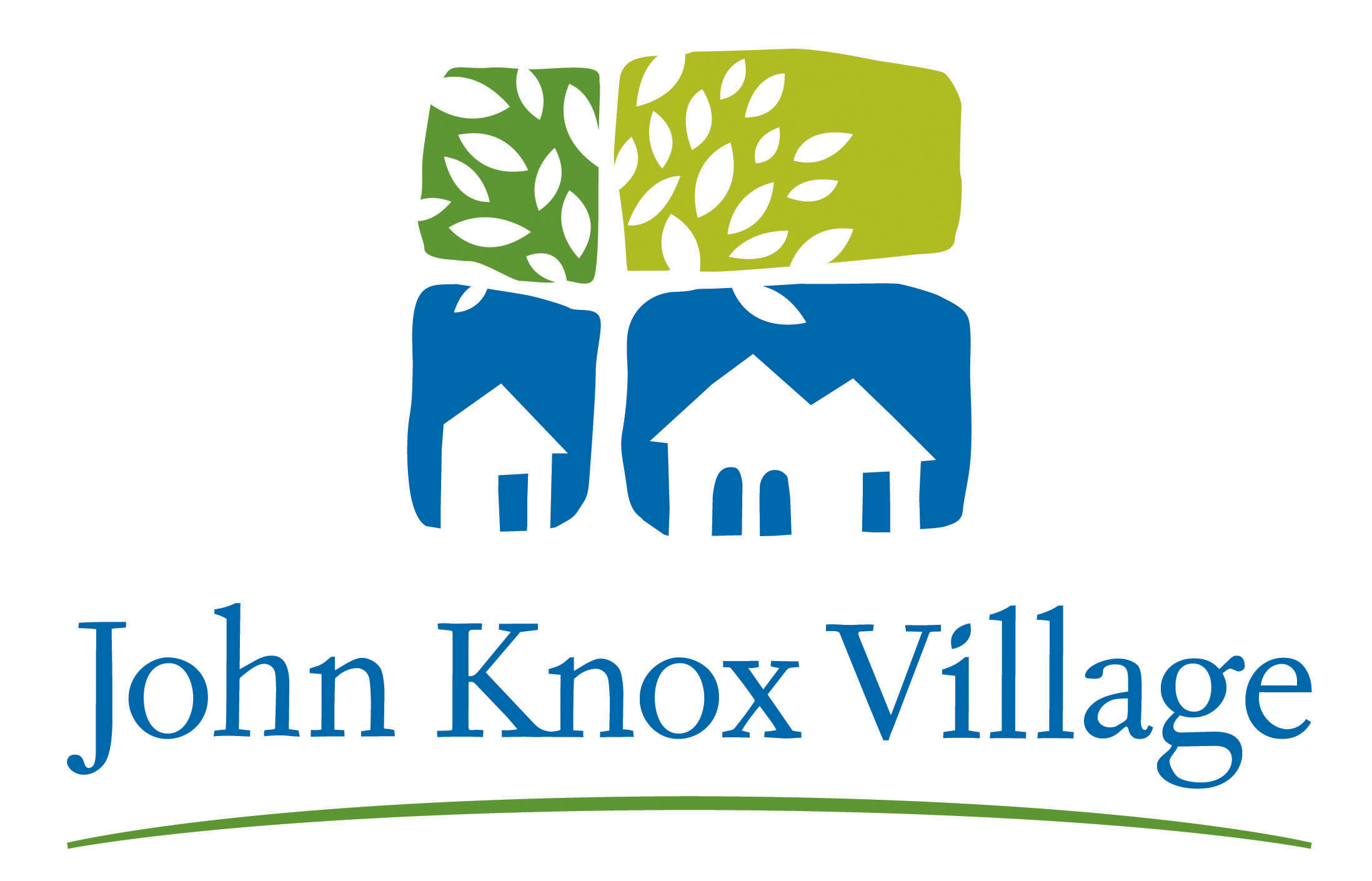 Putting Data-Driven Strategies Into Action:Building, Executing & Measuring Successful Marketing Plans
June 5, 2024
Marybeth Roberts
Director of Sales, Marketing & Communications
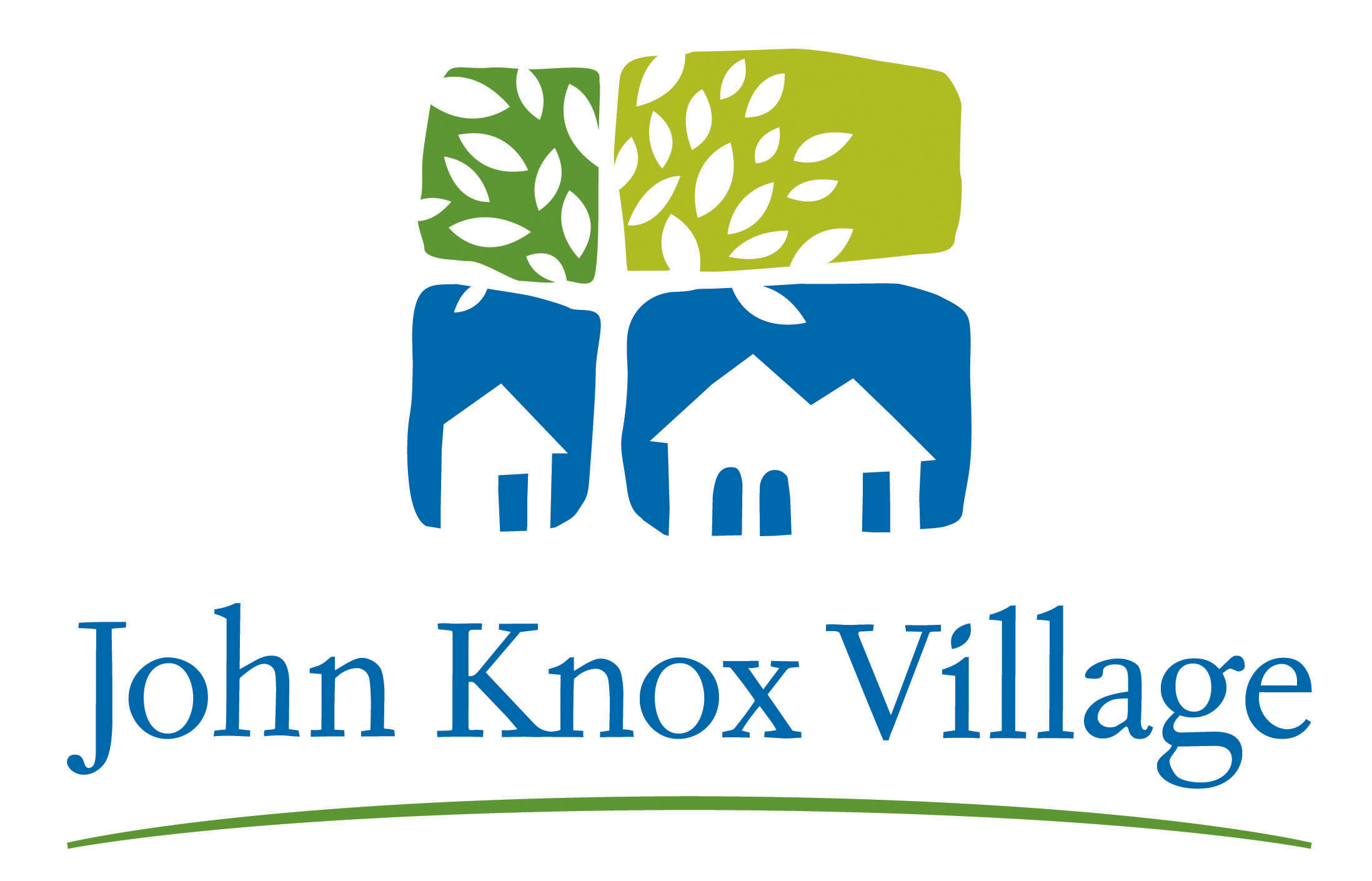 John Knox Village is...
The 3rd largest not-for-profit single-campus 
Life Plan Community 
in the nation.
Our Health Services Include:
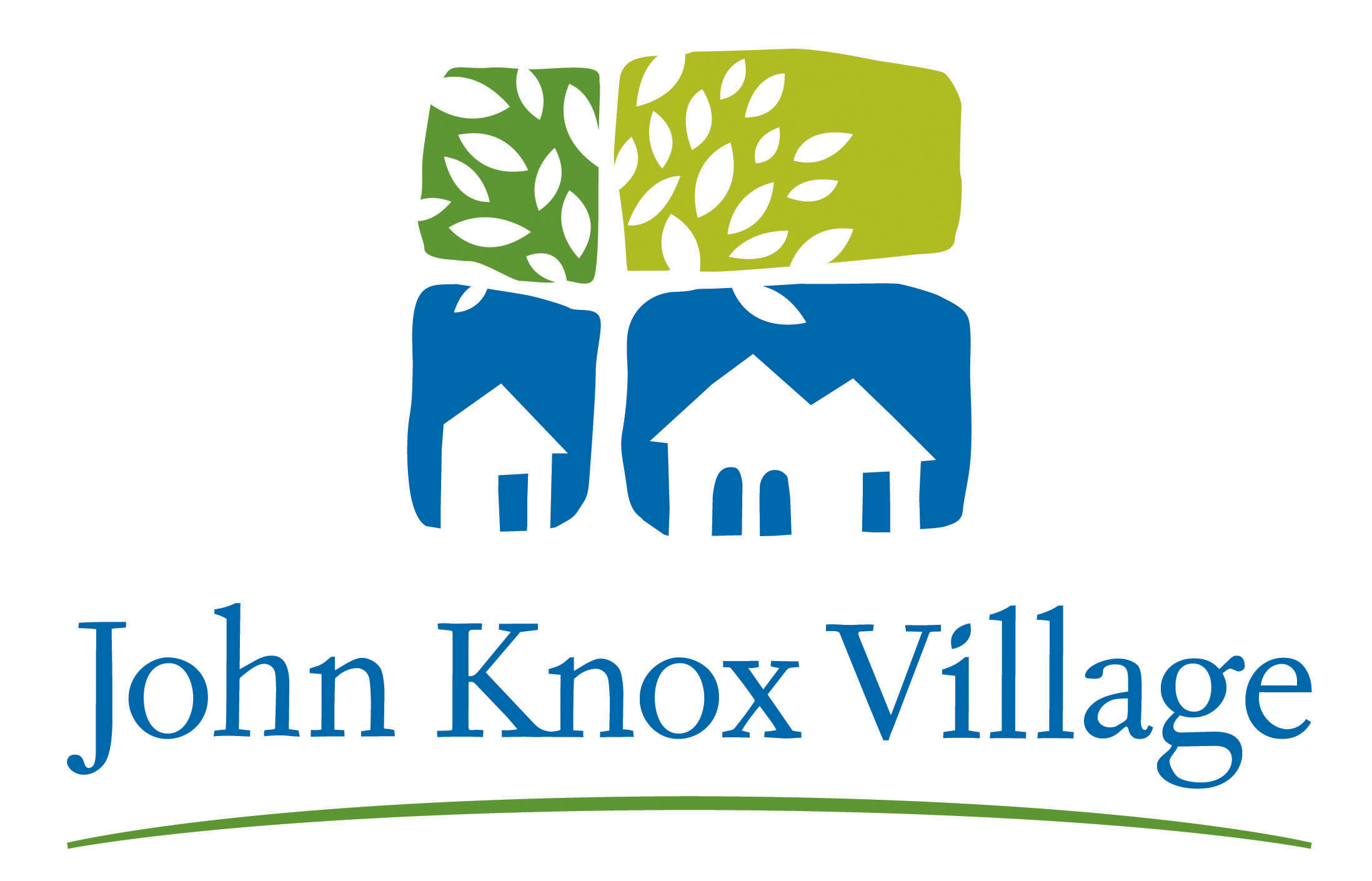 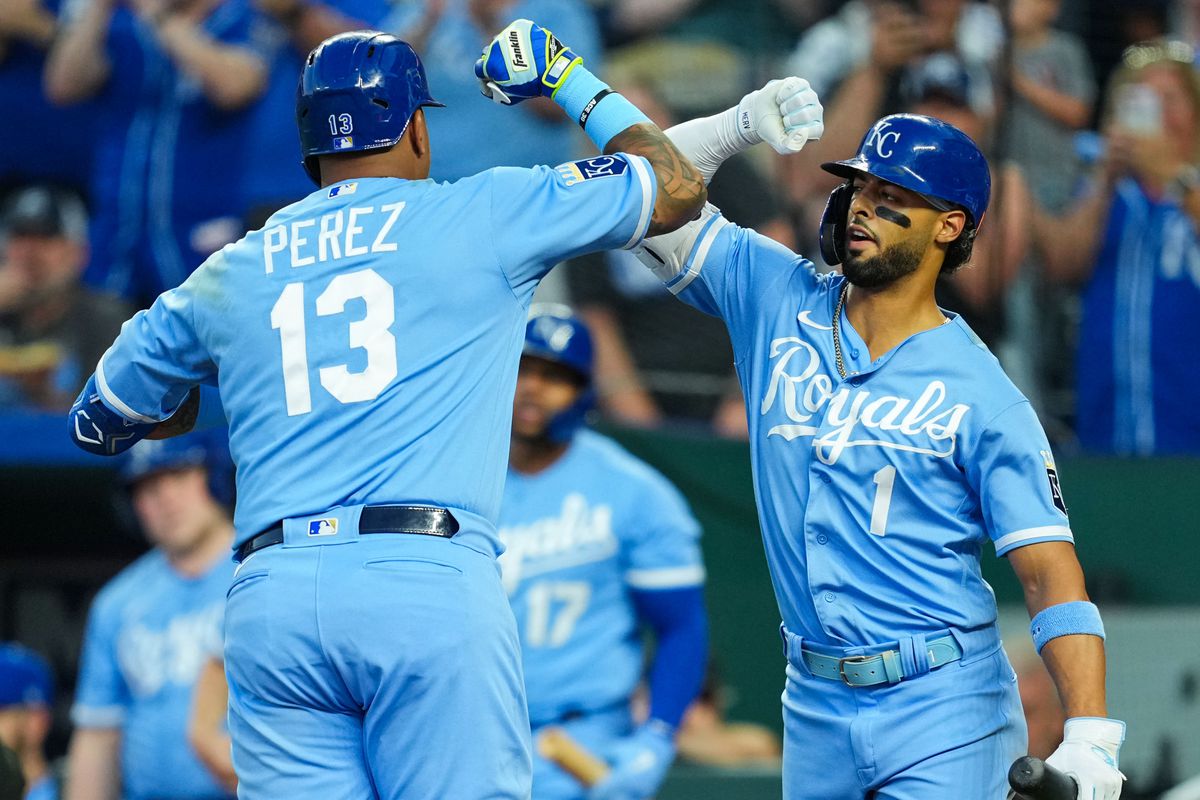 Let’s talk Baseball!
Baseball Stats:		
ERA – Earned runs average
RBIs- Runs batted in
HR – Home runs
SO – Strike out
OBP – On Base Percentage
GIDP – Ground into a double play
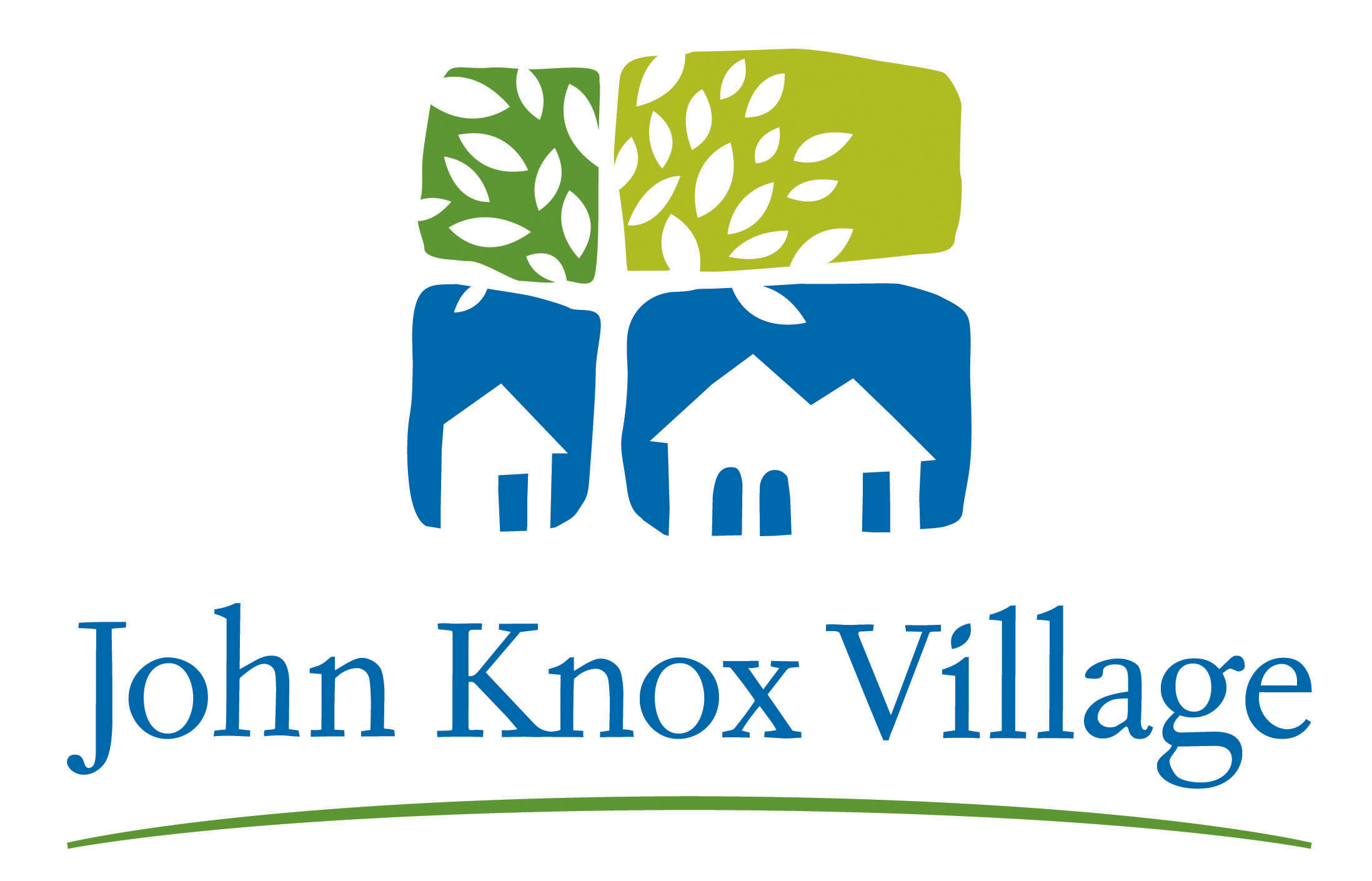 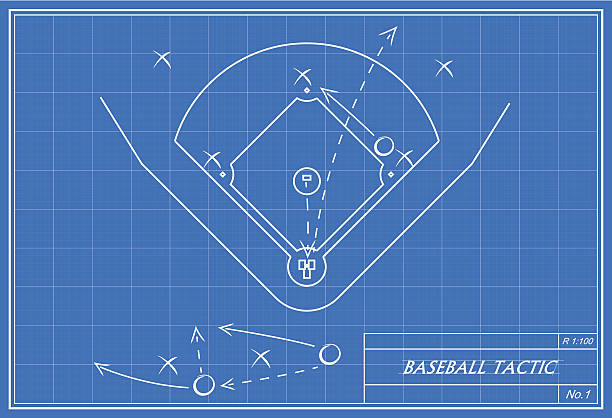 Baseball Stats:Why are they important?
Create the team's game plan.
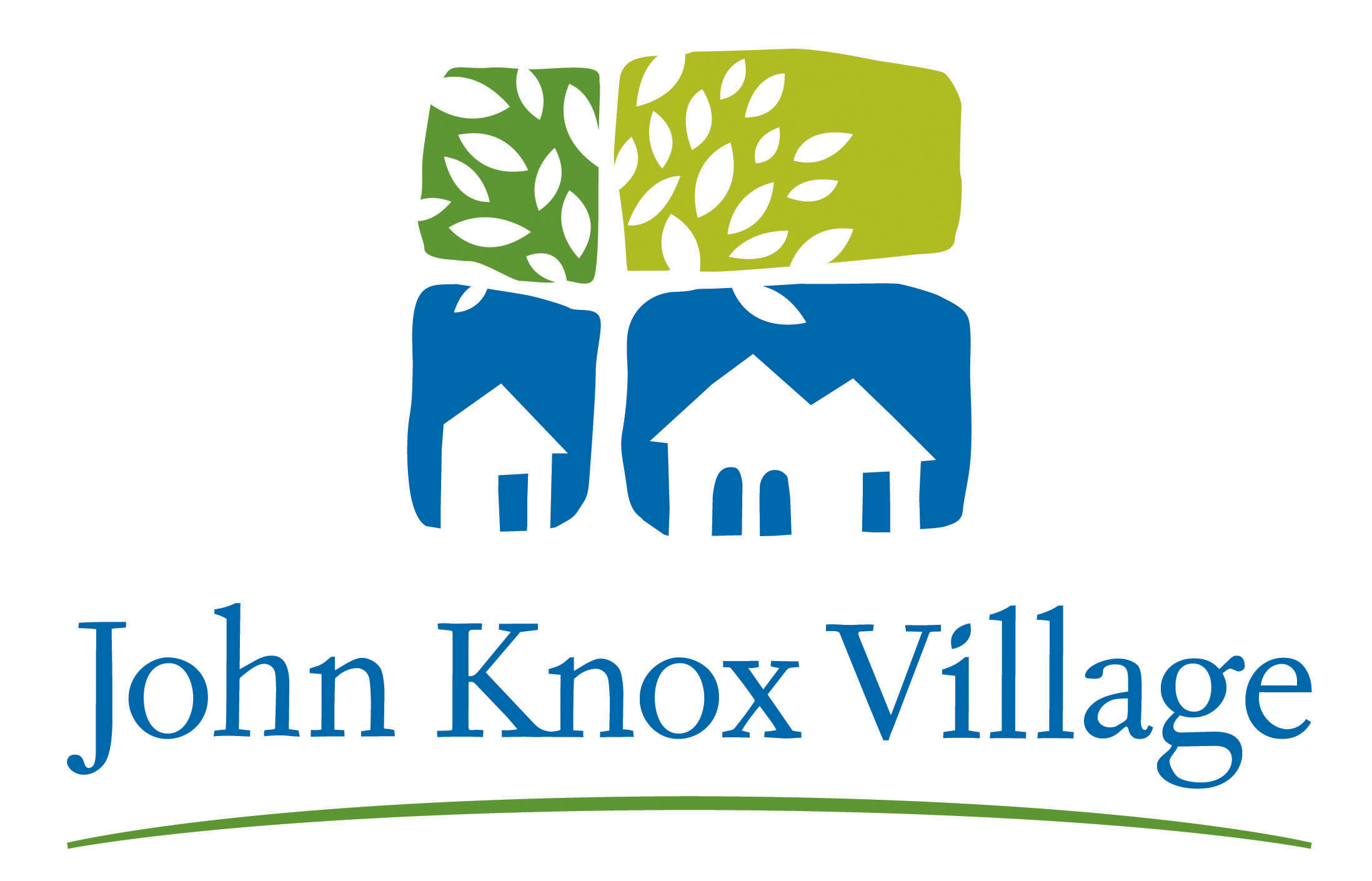 How do we get started?
Start by building your business plan:
Identify your key performance indicators – Your “Stats”
Learn about your marketplace
Understand your competition
Know your teams' strengths and weaknesses
Set measurable goals
Build the necessary plans and strategies to meet the goals in your “Game Plan”
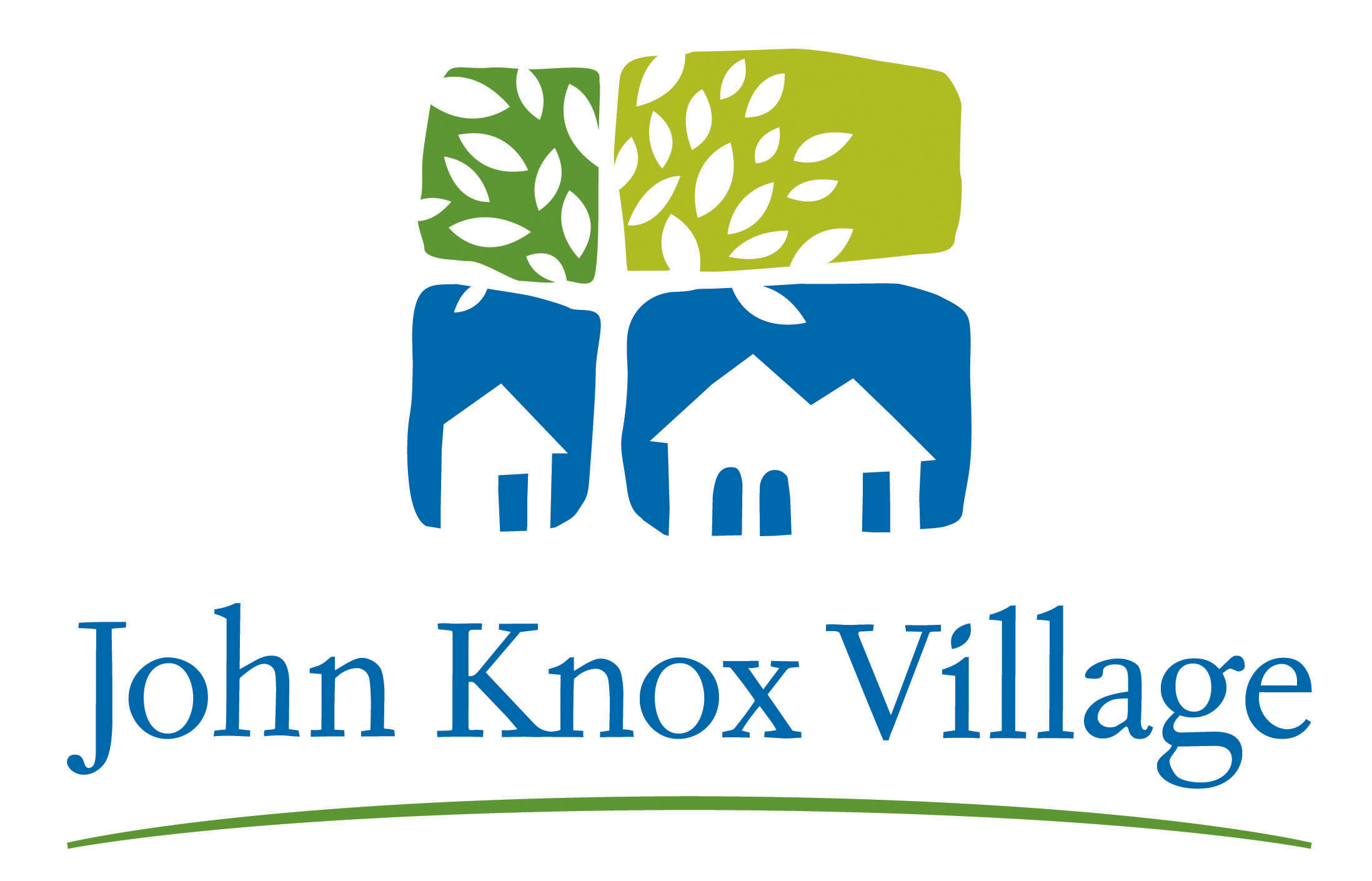 How do we use the numbers ?
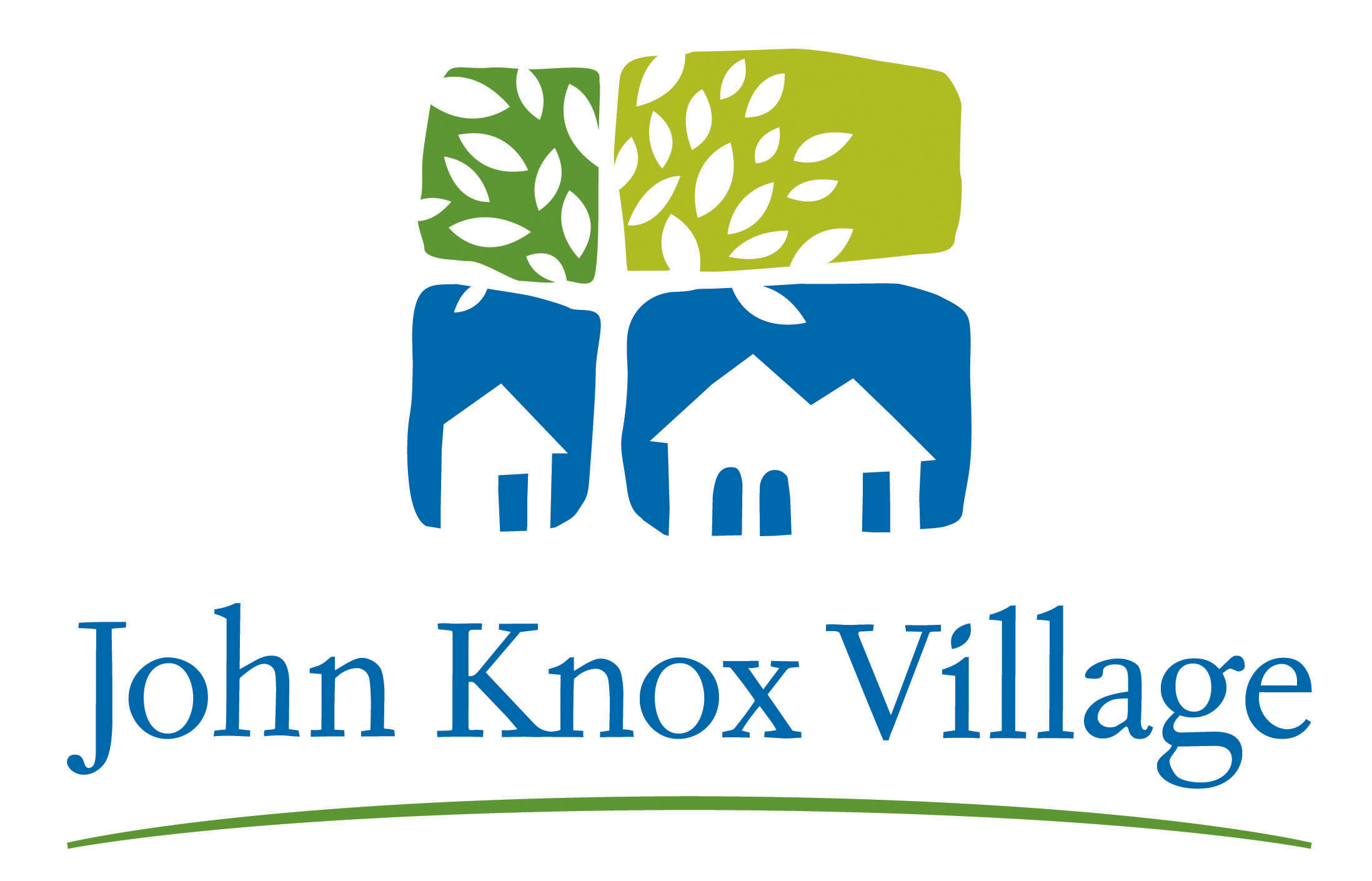 Build Your Game Plan
Independent Living
Health Services
Leads	
Engagement tracking	
Deposits
Move-ins
Occupancy: Move-ins vs. Move-outs
Revenue
Referrals
Engagement tracking
Payor mix
Admissions
Census: Admissions vs. discharges
Revenue
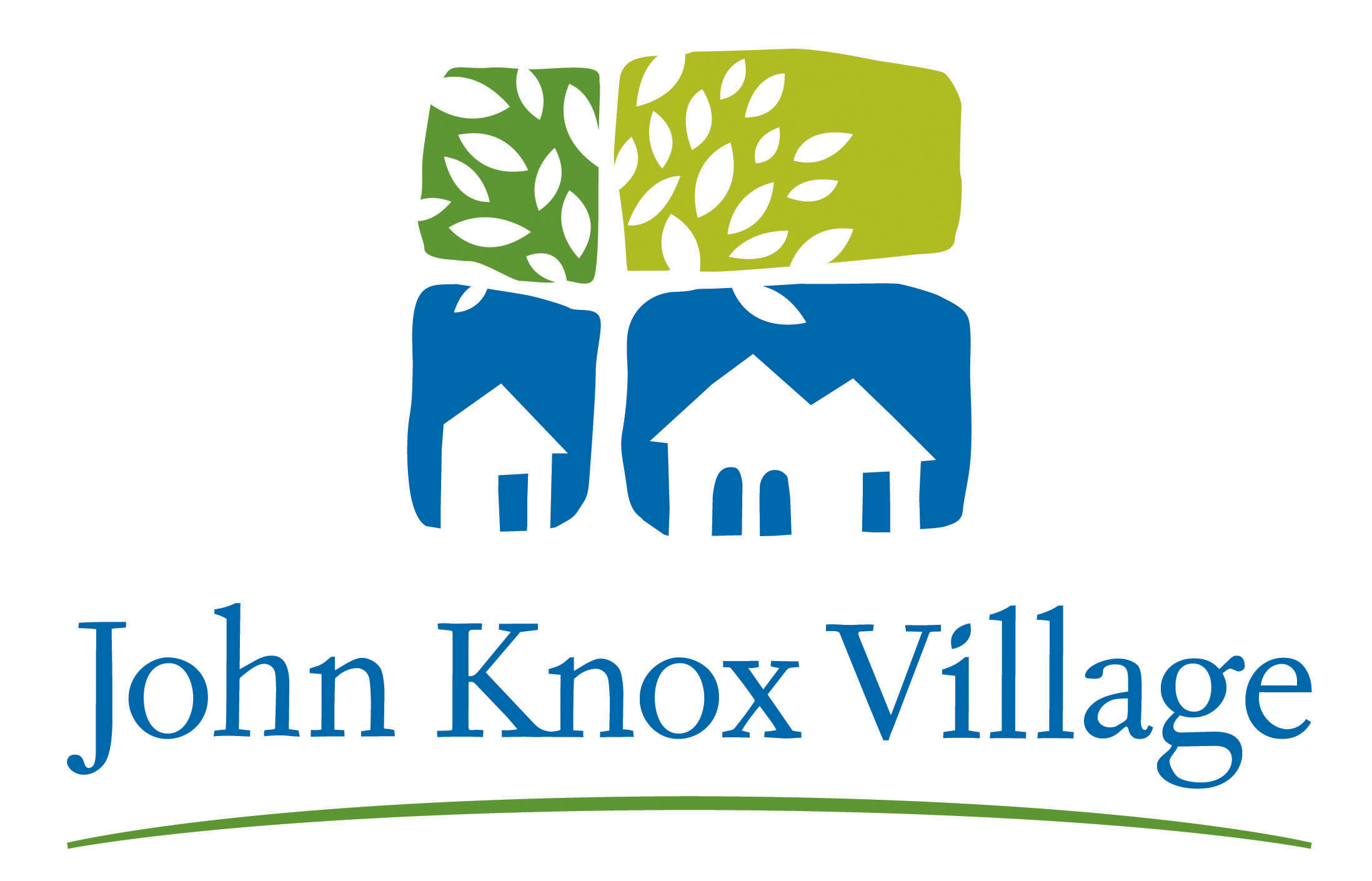 The plan starts with generating leads
The Sales Funnel
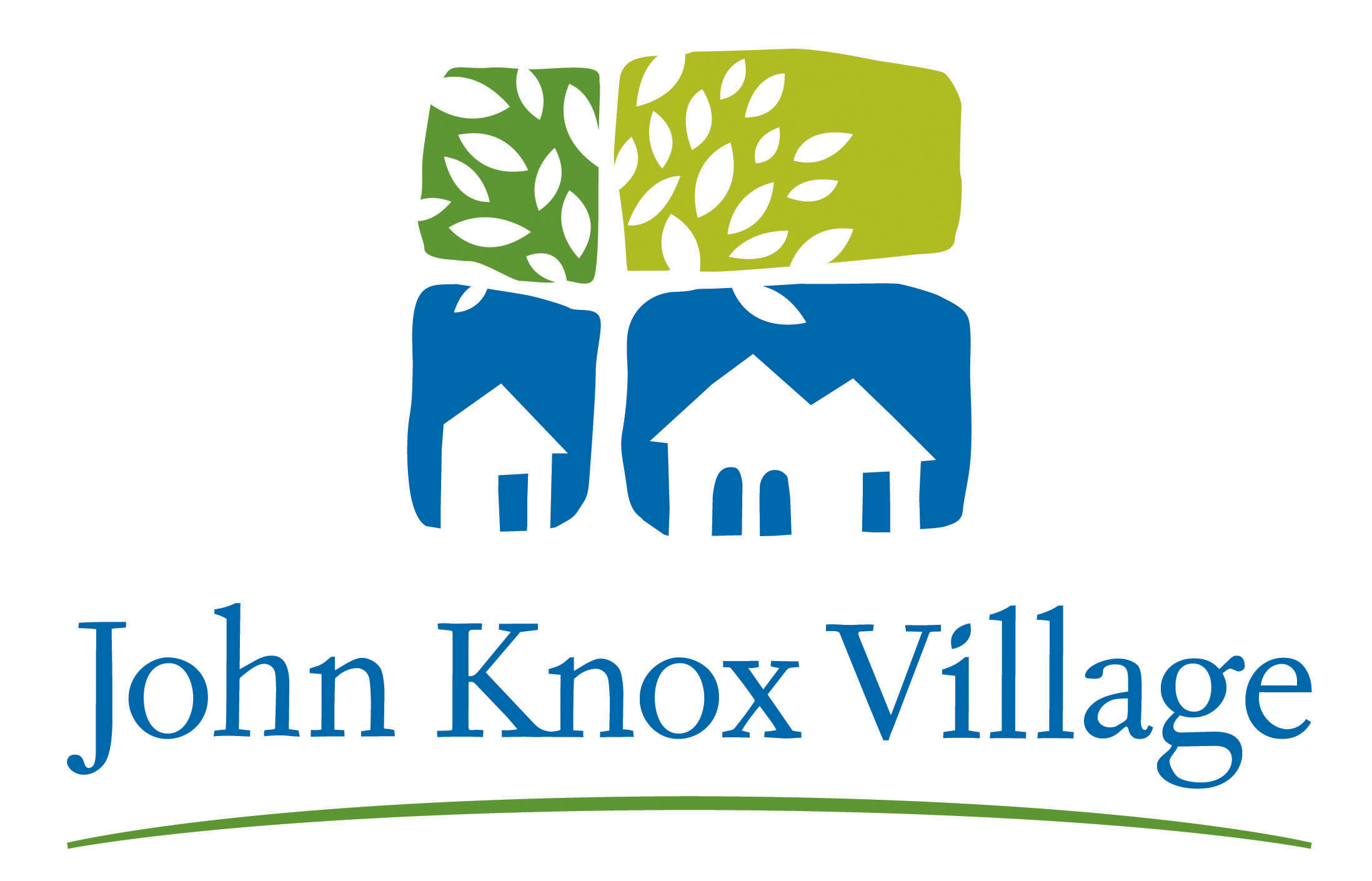 Which tools are generating leads?
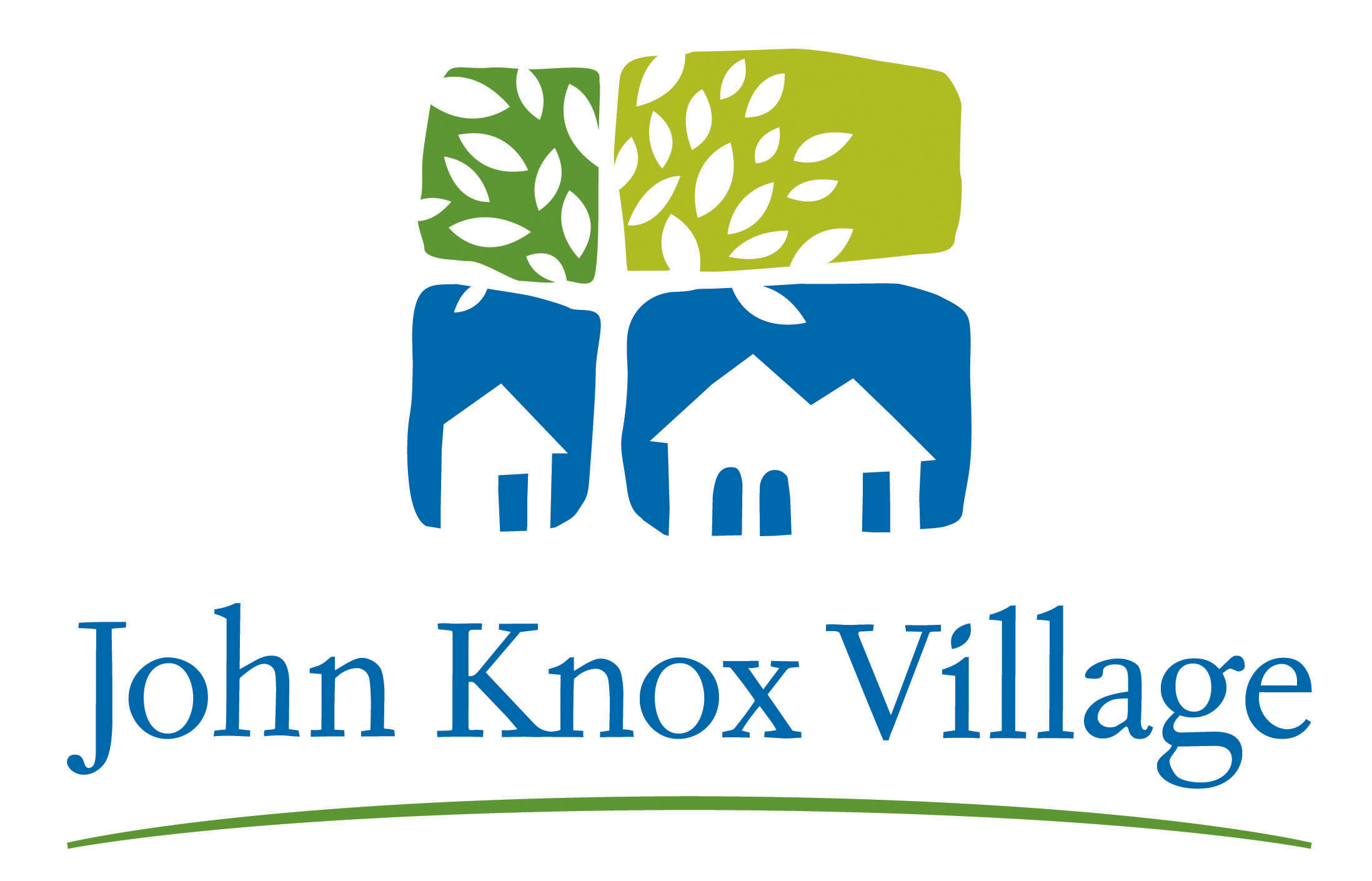 What tools are performing the best? Cost per lead? Resources? Results? ROI?
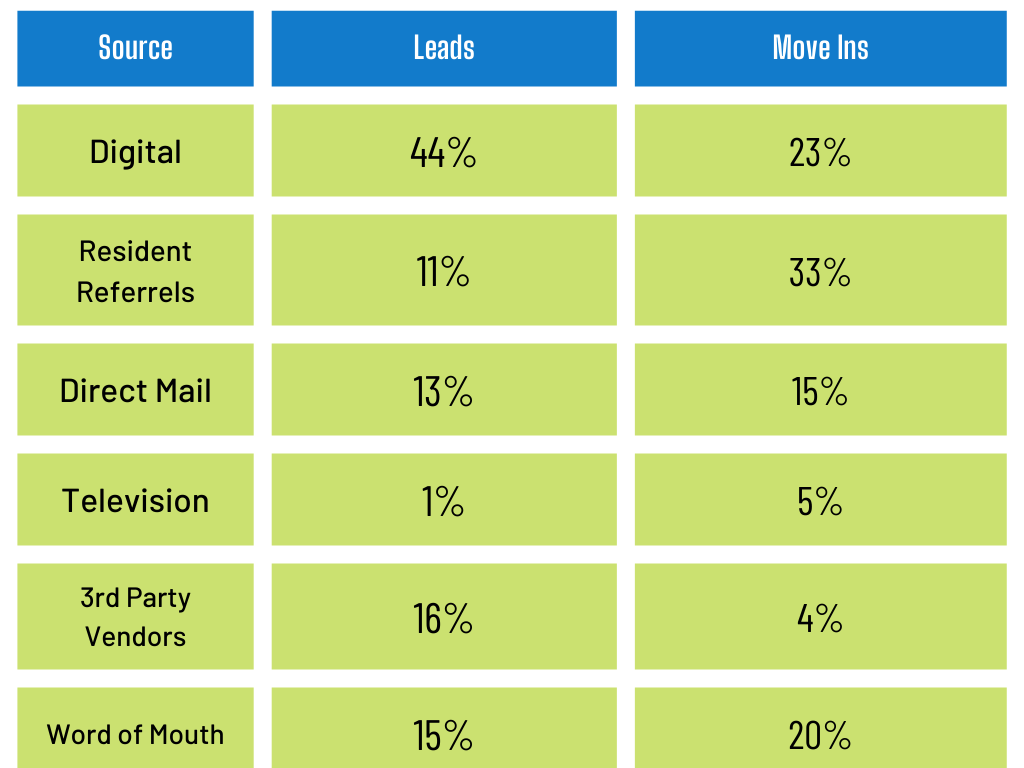 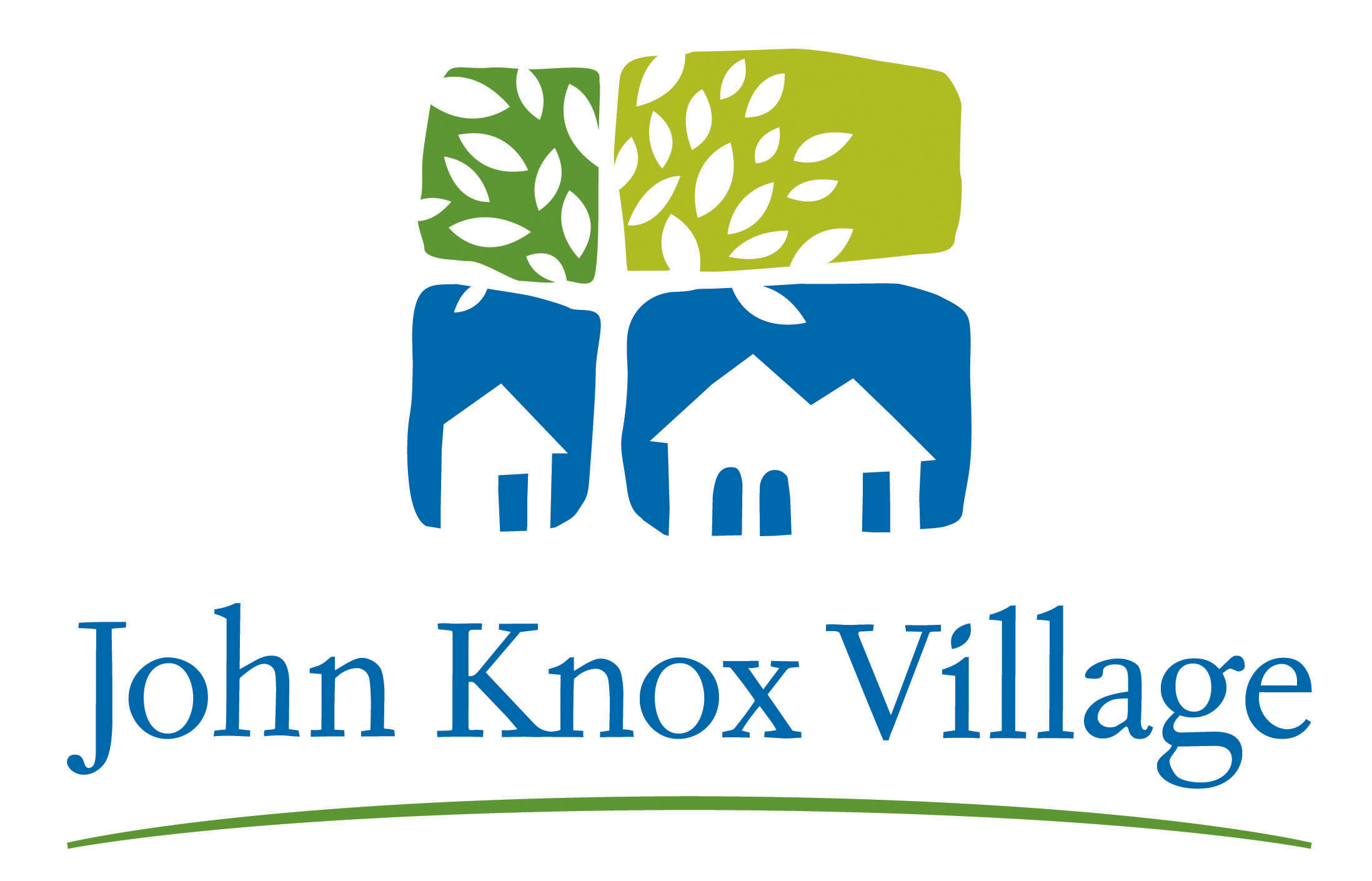 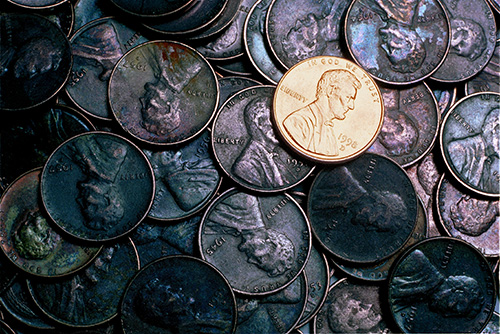 Shiny Penny Syndrome:What’s the best lead?
Is it the brand-new lead?
65% of our move-ins last year were from new leads generated in the 12 months prior to move-in
Everyone likes the shiny new penny.
BUT... 35% came from leads generated 12 months ago, or more.Some even from 5 years ago.

Don’t forget your established connections!!!
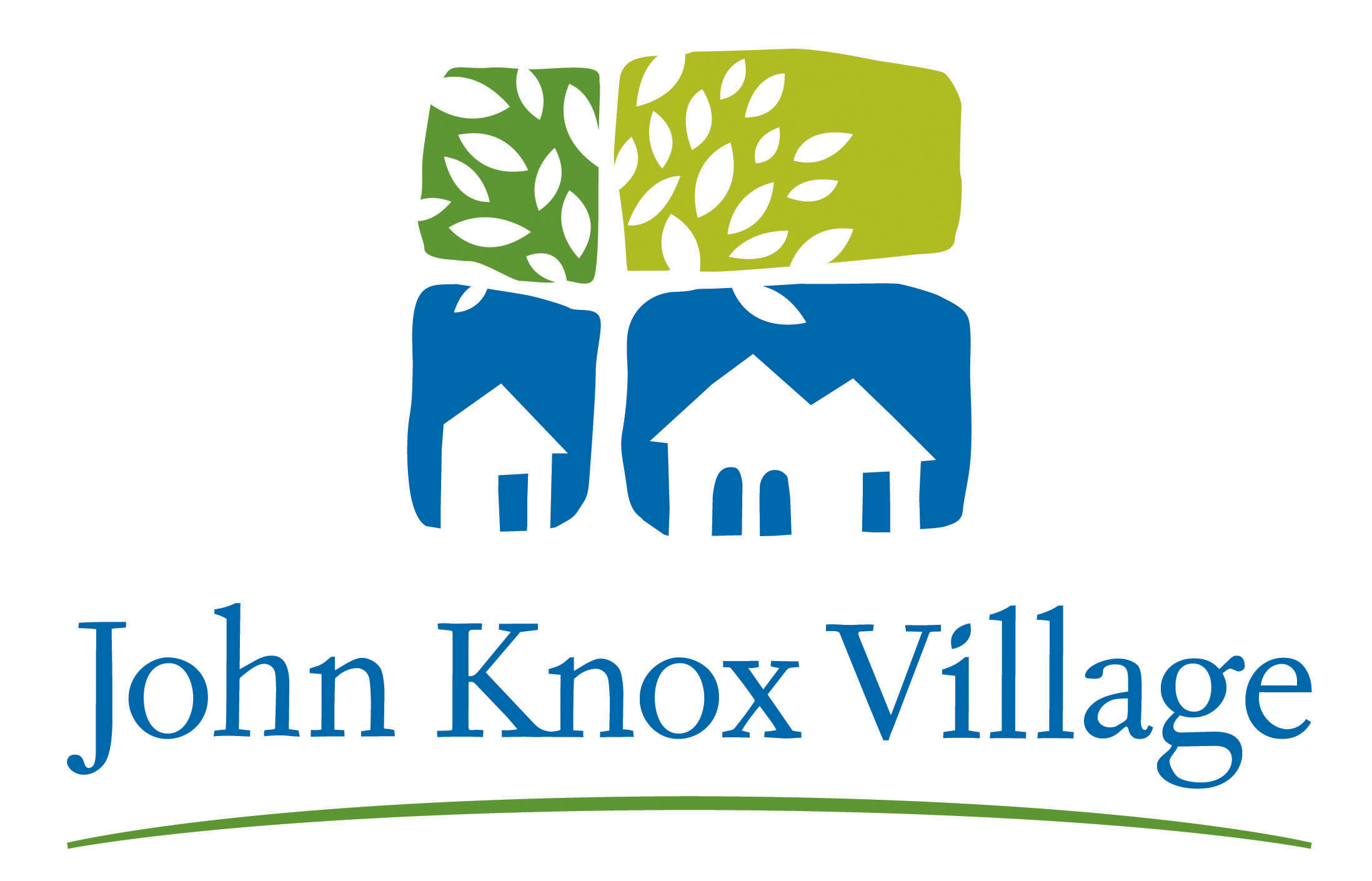 The Impenetrable “State Line Corridor”
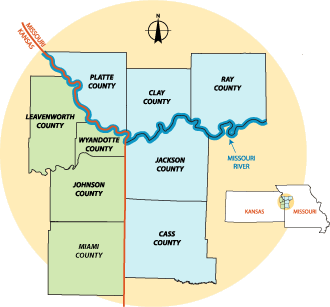 5%
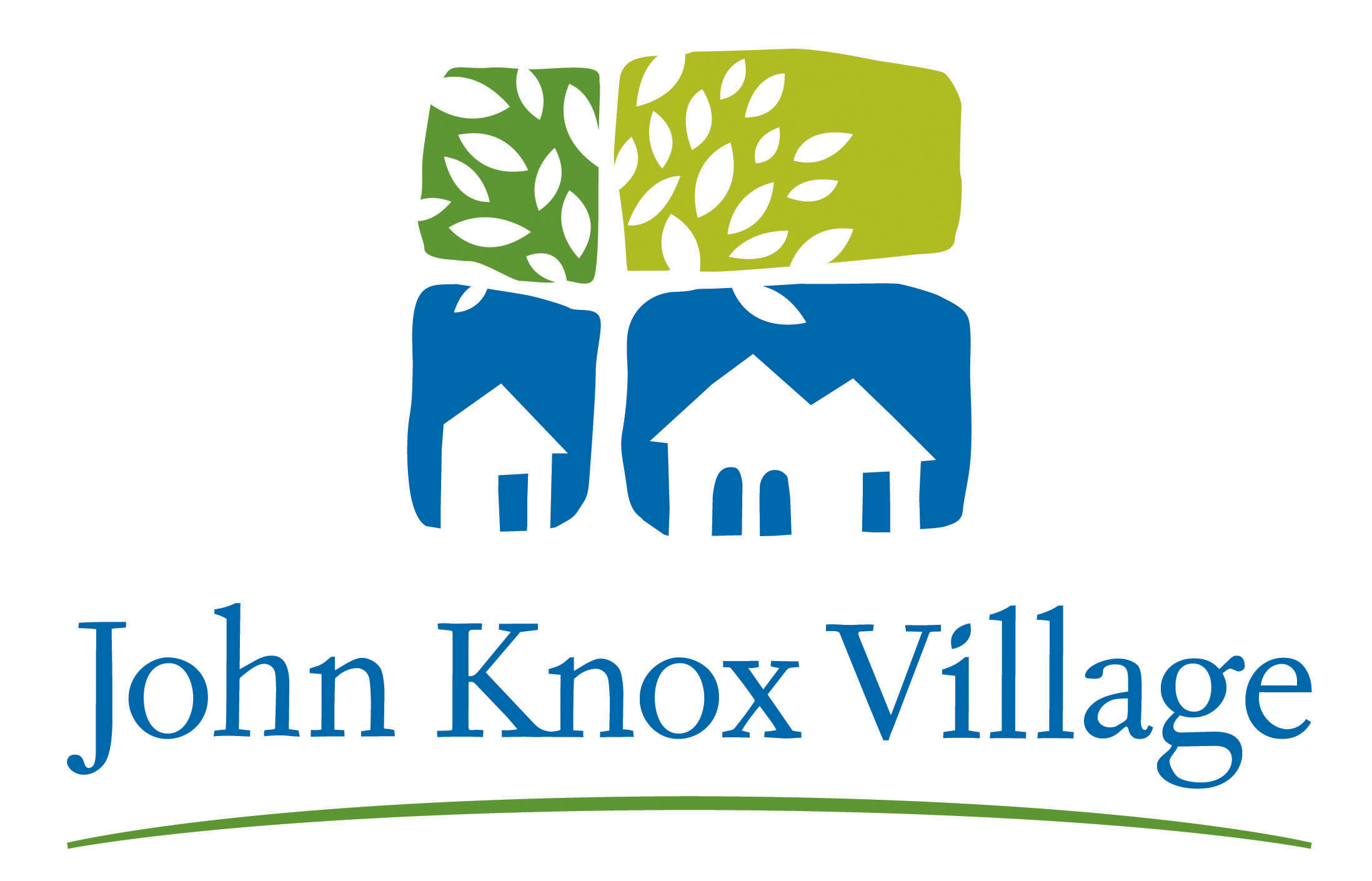 Is your message on point?
Is your message relevant to the audience?
Are you able to deliver on your service and promise?
Do you stand out from your competition?
Are you just “selling” your product – or are you solving the client's problem and providing a needed service?
Educate
Be a resource
Be responsive
Adapt
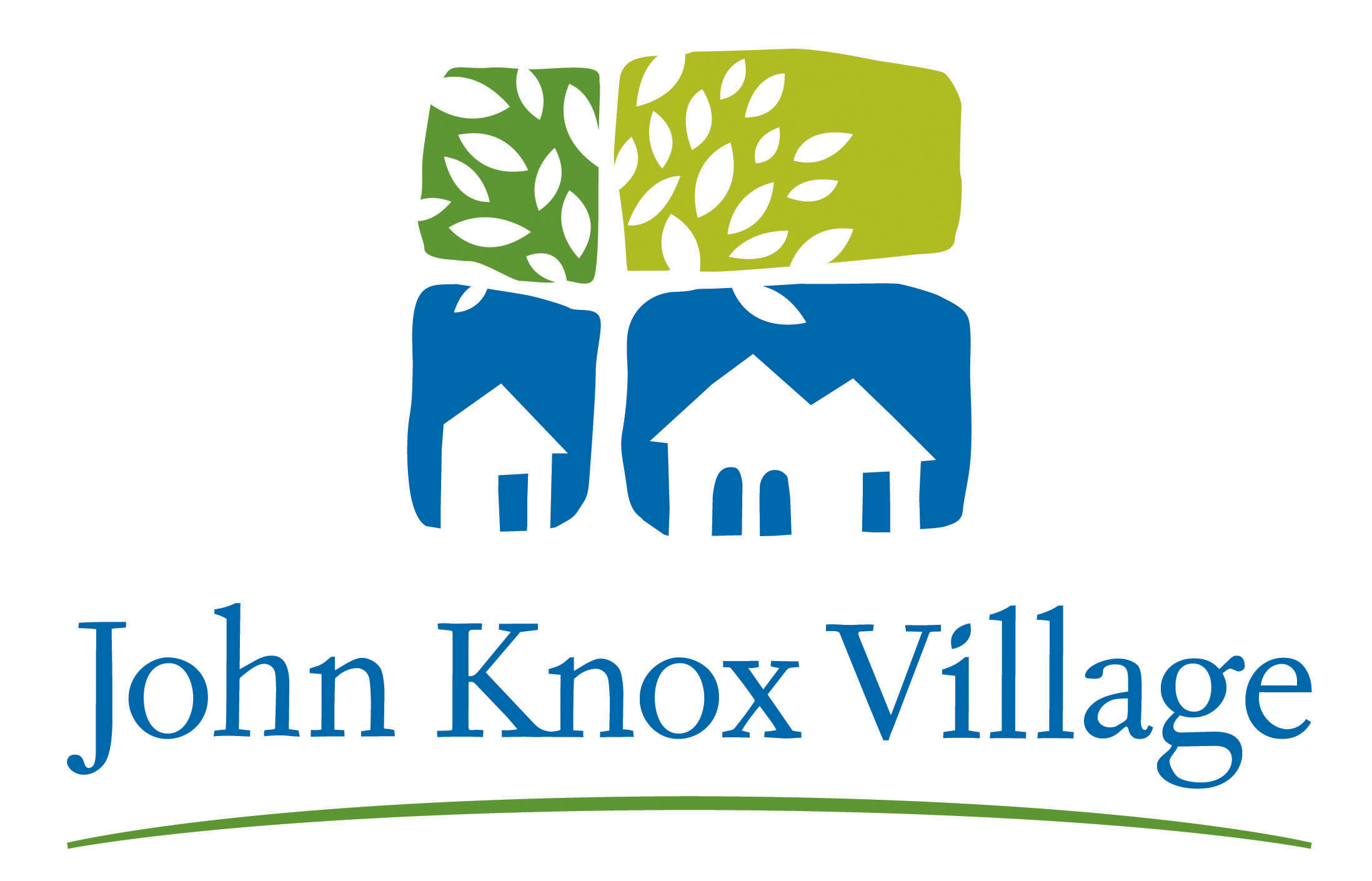 Know When to PivotTailoring your messaging based on data
EXAMPLE:
Knowing that 33% of last year's move-ins came from resident referrals
Utilize resident testimonials 
Utilize residents for seminars, panel discussions and sales ambassadors at events, etc.
Use current residents in all marketing – print, television, digital
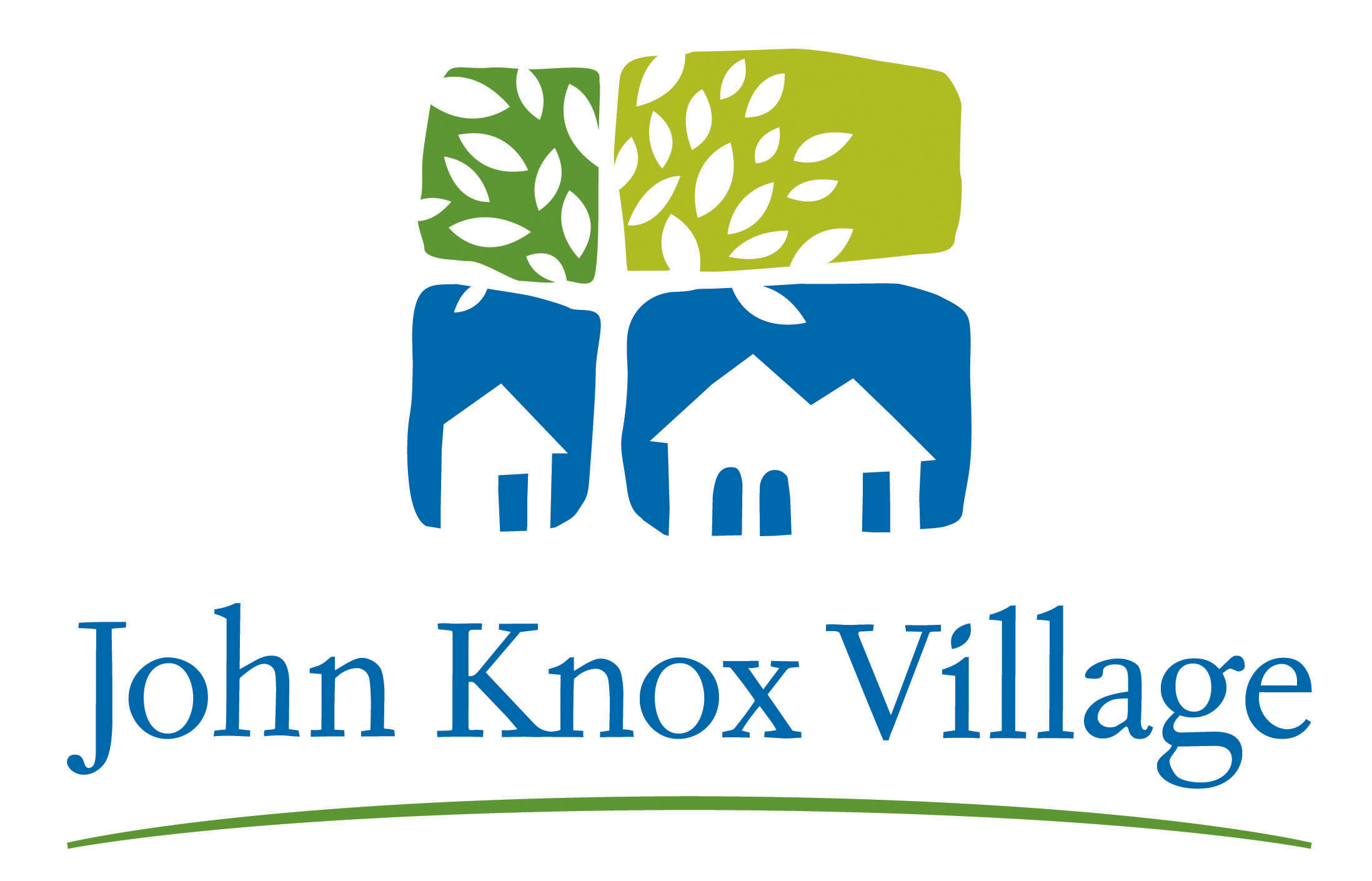 Real people - Real lives
xxxxx
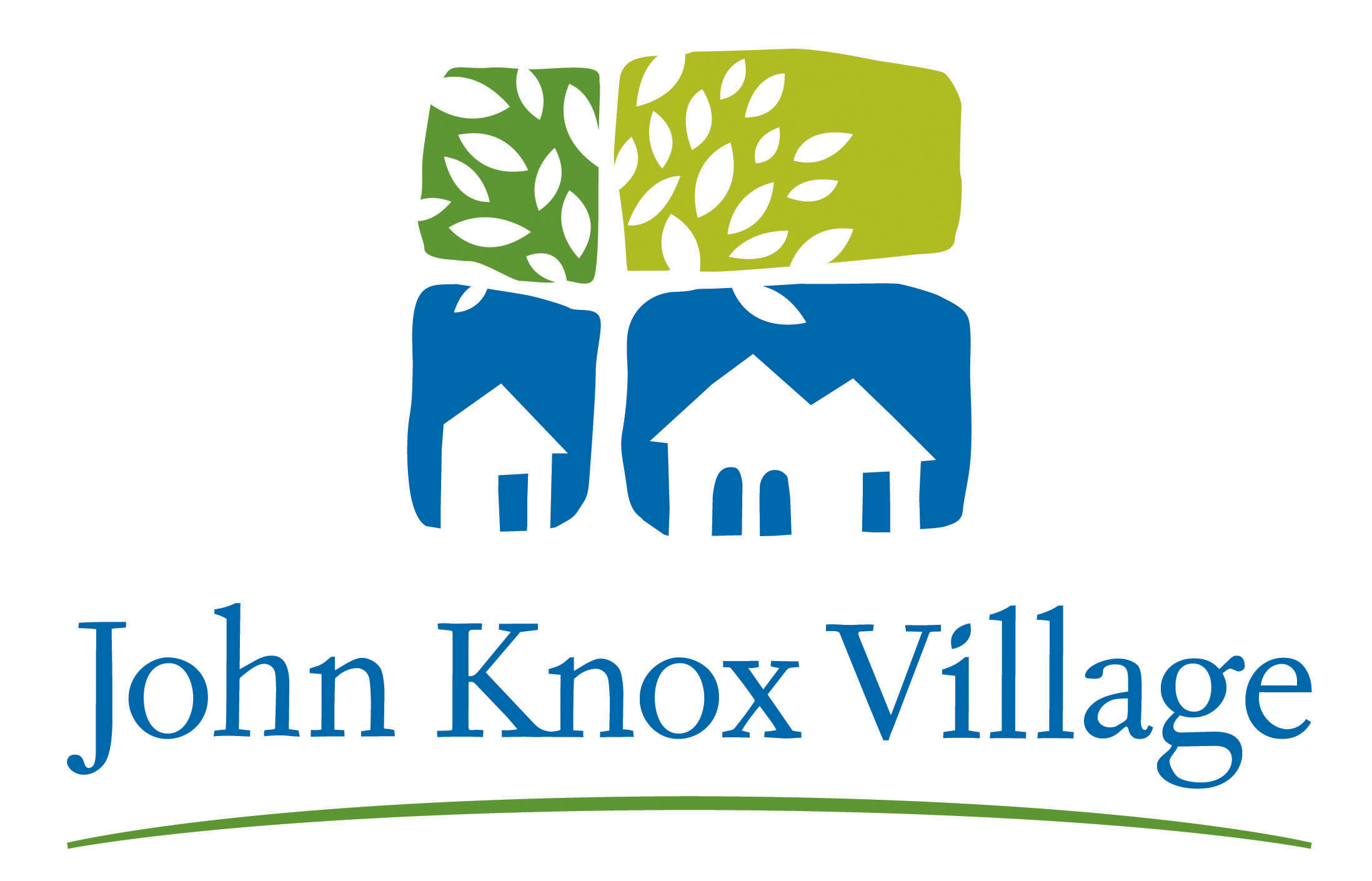 Real people - Real lives
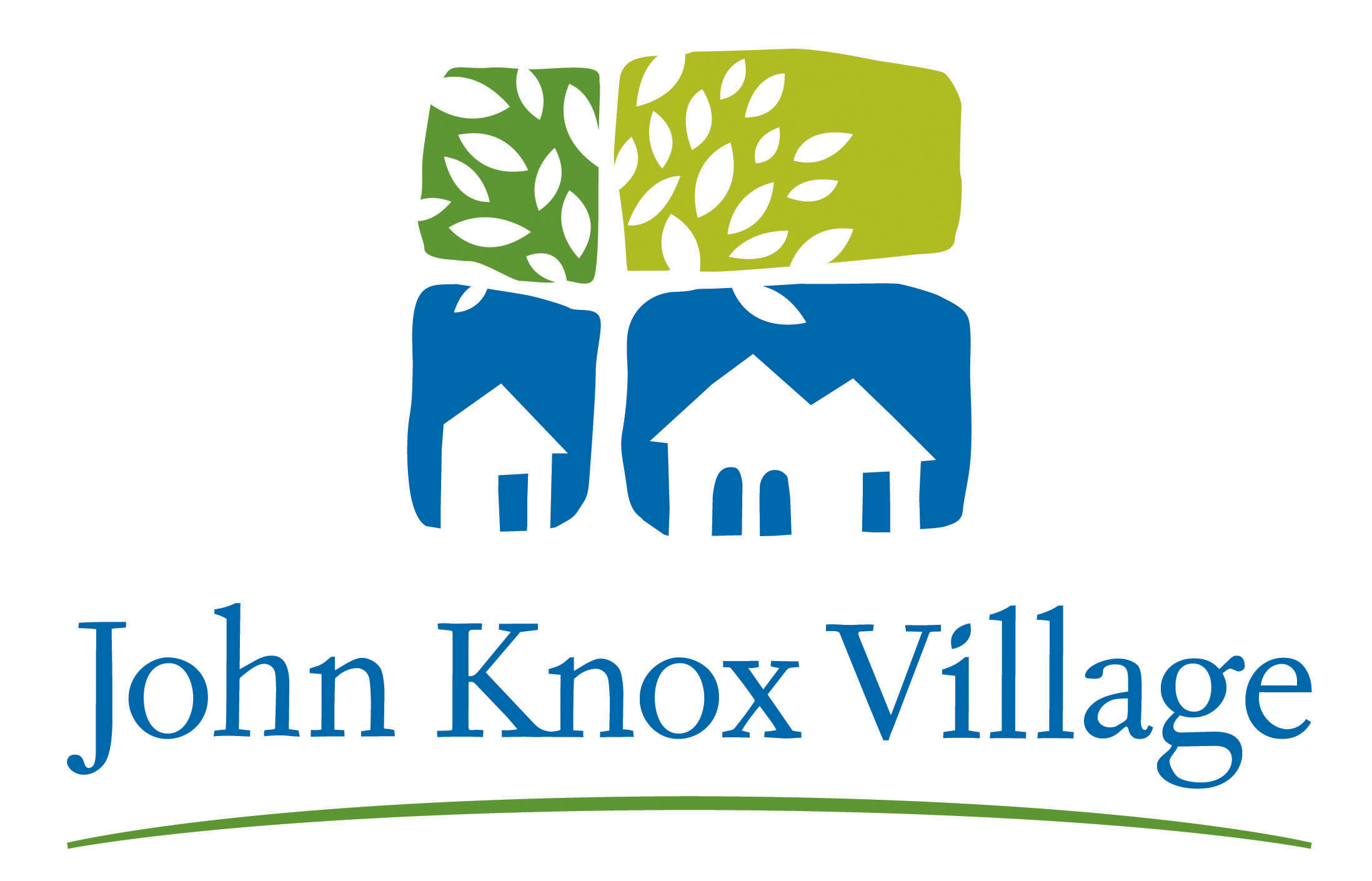 The ever-popular “Noodle” Ad!
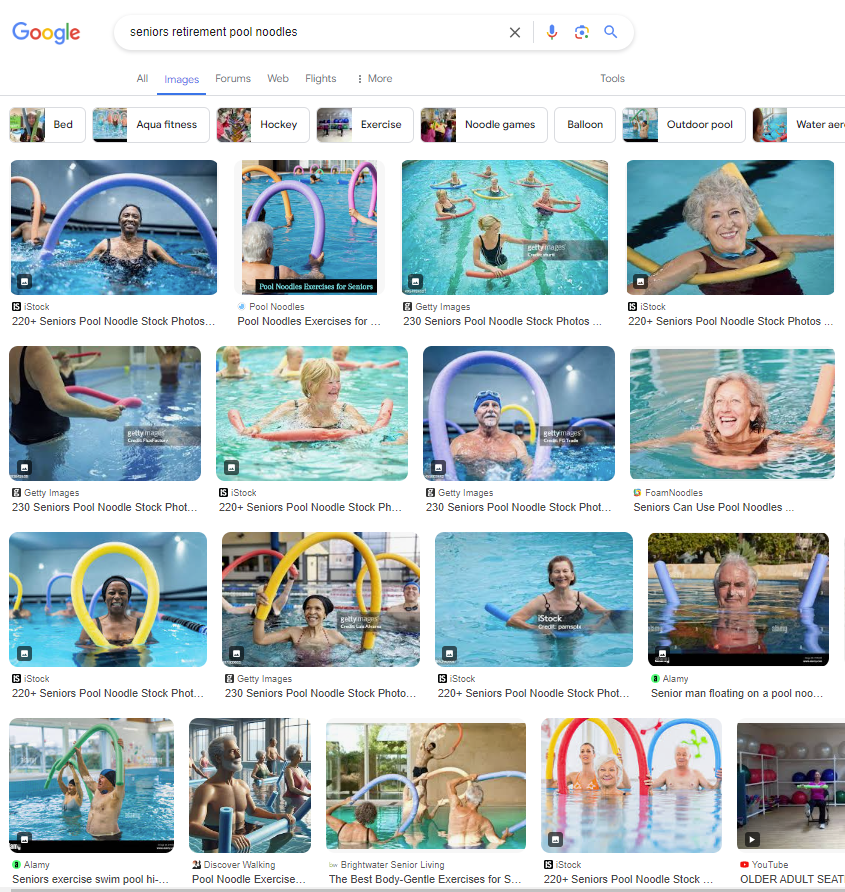 Do you need to change your message?
What makes you stand out from the competition?
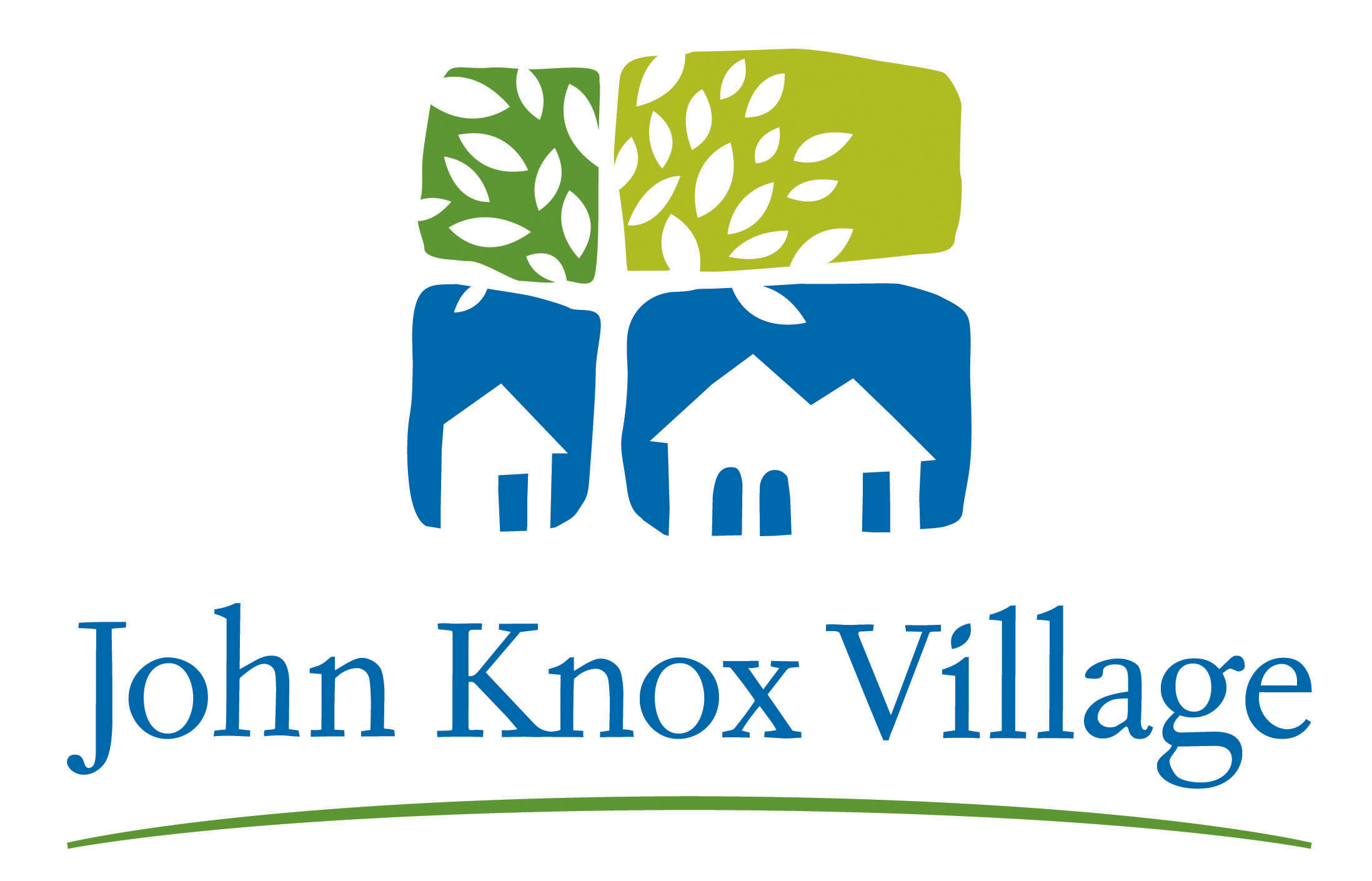 Adapting to the moment
Know your data. Was it a successful tool?This video has had 2,362 views since it went live in Oct. 2021.
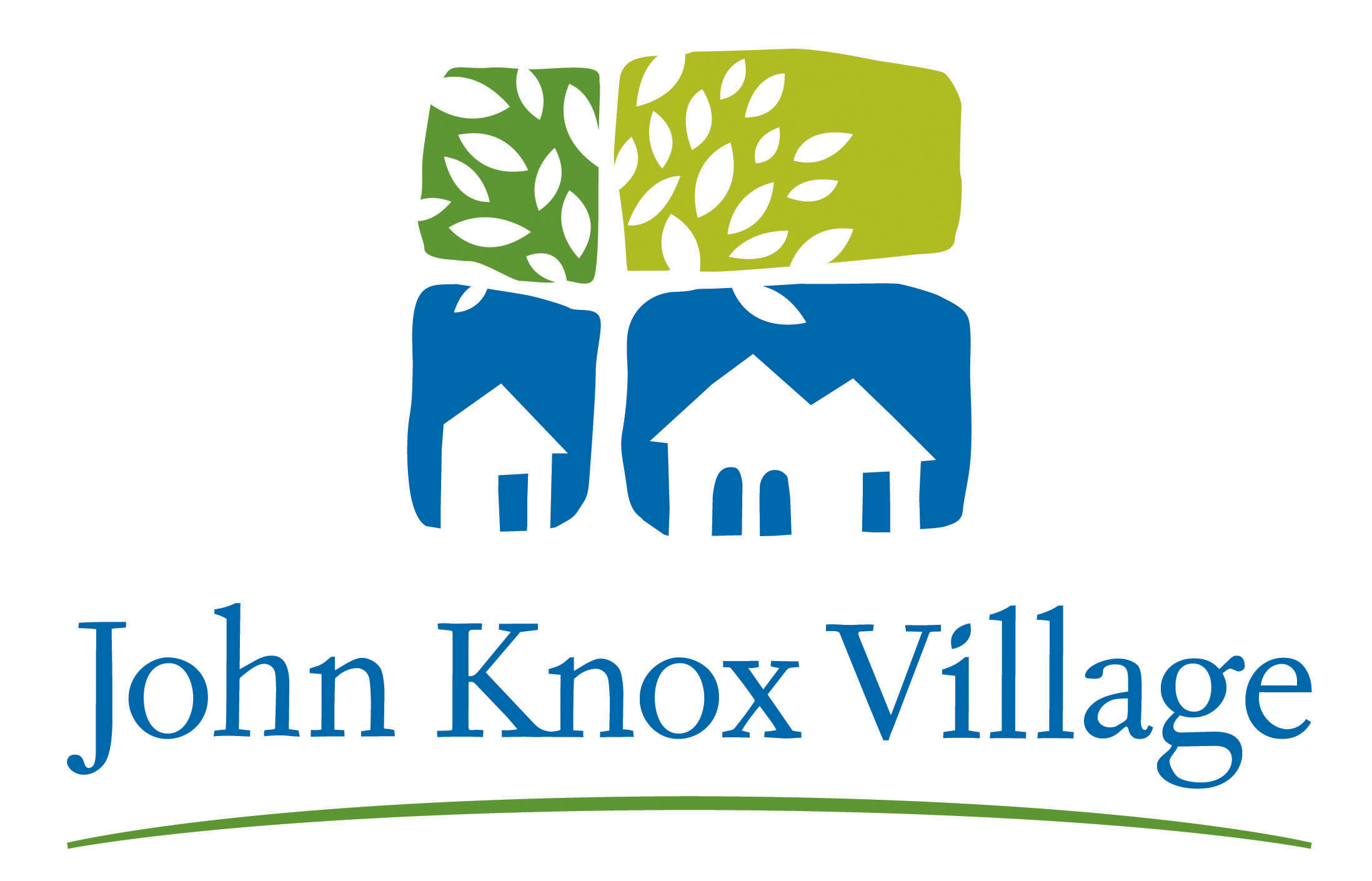 A Successful “Game Plan”
Know your goals
Be sure your team is aligned to your goals
Work the plan
Gather data
Monitor your progress
Watch for trends, adapt as needed
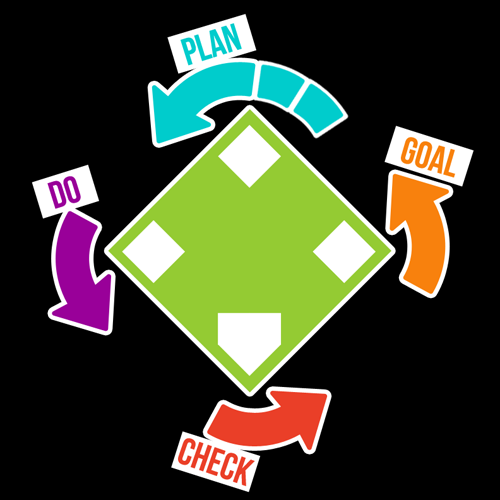 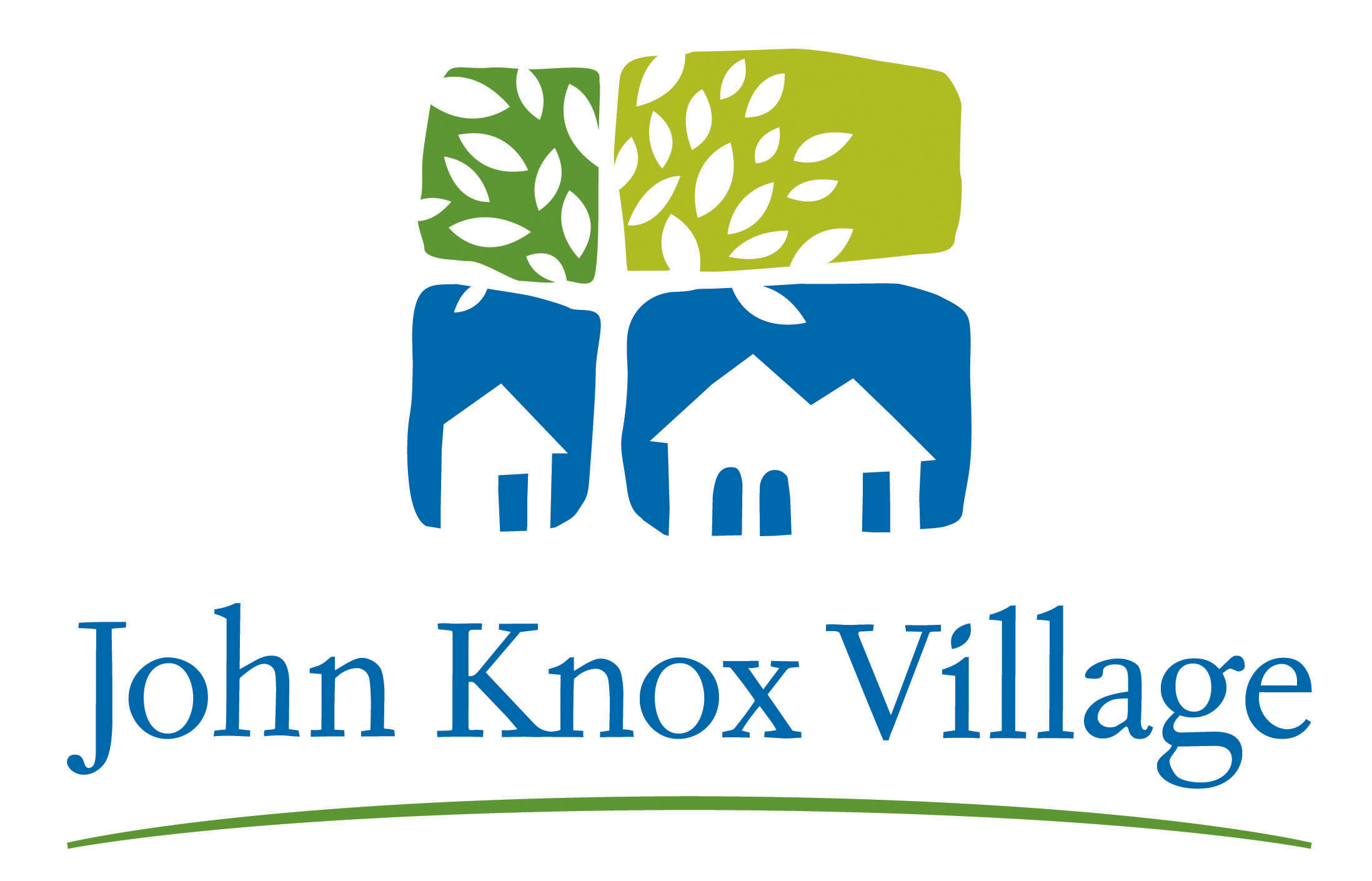 Questions? 
					Comments?
Marybeth RobertsDirector of Sales, Marketing & Communications
Email: mroberts@JKV.org
Phone: 816-251-8005
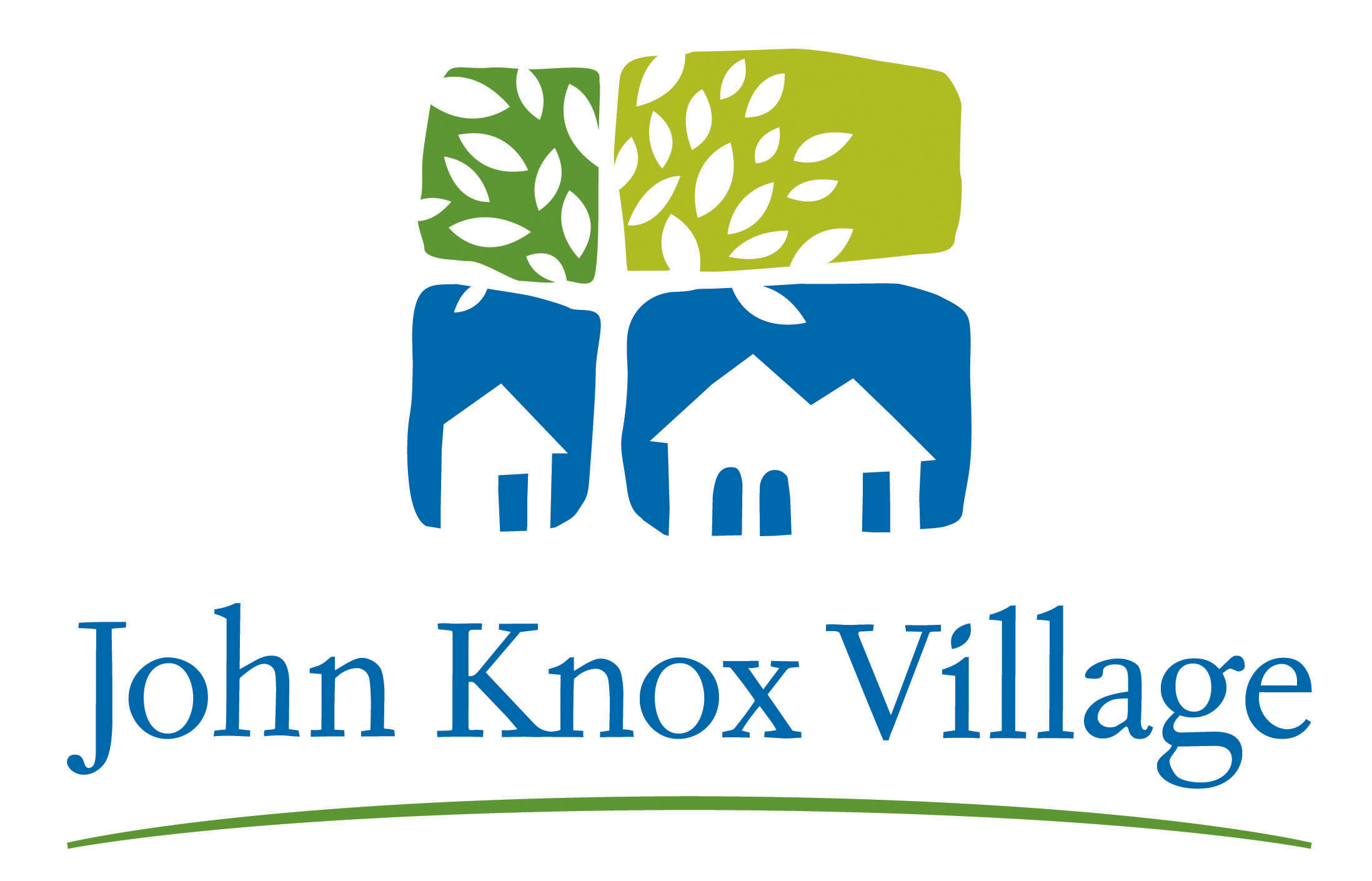